Kimia fisika
Oleh : Dwi Kemala Putri, MT
[Speaker Notes: Selamat siang, Hari ini kita akan belajar  kuliah Kimia Fisika, bersama saya Dwi Kemala Putri. Saya biasa dipanggil Dwi. Jadi untuk 14 kali pertemuan kedepan kuliah kimia fisika akan diampu oleh saya. Oke, Sebelum kita masuk ke materi terlebih dahulu kita akan membahas apa itu kimia fisika. Kimia fisika adalah cabang ilmu kimia yang mempelajari fenomena makroskopik, mikroskopik, atom, sub-atom dan partikel dalam sistem dan proses kimia berdasarkan prinsip-prinsip dan konsep-konsep fisika.]
PENGENALAN ILMU KIMIA
ILMU KIMIA
ilmu pengetahuan alam yang mempelajari tentang
Materi
meliputi
Struktur materi
Susunan materi
Sifat dan perubahan materi, serta
Energi yang menyertainya
[Speaker Notes: Sehingga sebelum kita bahas mengenai kimia fisika. Kita perlu berkenalan terlebih dahulu mengenai apa itu ilmu kimia. Oke, Ilmu kimia adalah ilmu pengetahuan alam yang secara garis besar mempelajari tentang materi. Apa itu materi? Materi adalah setiap objek atau bahan yang membutuhkan ruang, yang jumlahnya diukur oleh suatu sifat yang disebut massa. Dari materi tersebut yang akan dibahas terkait struktur, susunan materi, sifat dan perubahan materi serta energi yang menyertai pembentukan materi tersebut]
Reaksi Kimia
Senyawa A
Senyawa B
Senyawa Baru
Contoh :
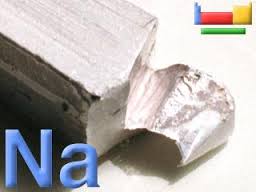 Logam Na apabila bereaksi secara cepat dengan O2 dan H2O di udara.
[Speaker Notes: Setelah berbicara materi, tentu kita akan membahas mengenai reaksi kimia. Pertanyaannya adalah, apa sih yang dimaksud dengan reaksi kimia? Reaksi kimia adalah Perubahan yang terjadi apabila senyawa kimia berinteraksi membentuk senyawa baru yang berbeda. Sehingga reaksi kimia berbeda dengan reaksi fisika. Apabila reaksi kimia merekasikan dua senyawa yang berbeda membentuk senyawa baru, apabila reaksi fisika maka ketika senyawa yang berbeda direaksikan tidak menghasilkan senyawa baru. Sebagai contoh reaksi kimia adalah logam natrium. Logam natrium apabla bereaksi dengan oksigen dengan hidrogen yang ada di udara, maka akan membentuk lapisan yang keras, atau yang dikenal dengan NaOH]
Pengelompokan Wujud Materi
Cair

Bentuknya selalu berubah sesuai dengan tempatnya, volume zat
cair adalah tetap.
Padat 

Bentuk dan volumenya tetap, selama tidak ada pengaruh dari luar.
Gas 

Baik bentuk dan volumenya tidak tetap dan akan mengisi seluruh
ruang yang ditempatinya.
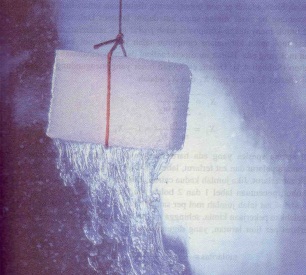 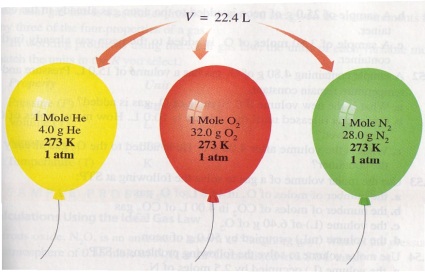 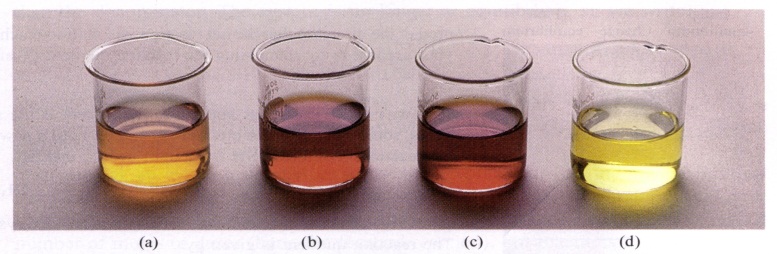 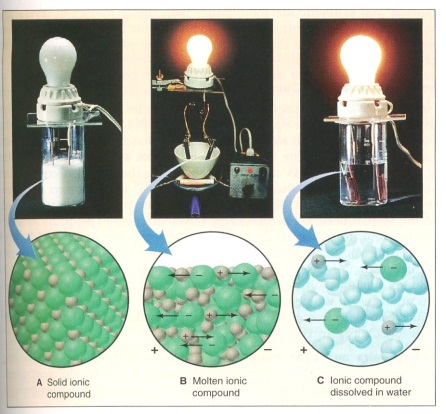 [Speaker Notes: Ini adalah pengelompokan wujud materi. Materi bisa terbagi atas tiga wujud yaitu padat, cair, dan gas. Contoh untuk materi padat adalah balok es. Ciri-ciri dari materi padat itu sendiri adalah bentuk …….. Materi kedua adalah cair. Contohnya adalah larutan. Karakteristik cairan adalah ……. Materi terakhir adalah gas. Karakteristik gas…….
Nah ini merupakan struktur dari masing-masing wujud materi tadi. Dapat dilihat untuk wujud materi padat, strukturnya sangat rapat sehingga akan sulit untuk bergerak, itulah kenapa materi dengan wujud padat sulit untuk dapat pengaruh dari luar sehingga bentuk dan volumenya akan tetap. Sedngakn wujud cair, lebih fleksibel. Ikatan nya tidak sekuat ikatan zat padat, sehingga cairan akan lebih bisa bergerak dengan mengikuti bentuk wadahnya. Dan ini struktur ikatan untuk gas, sangat tidak beraturan. Sehingga gas cenderung untuk mengisi seluruh ruang yang ada.]
Perubahan Wujud Zat
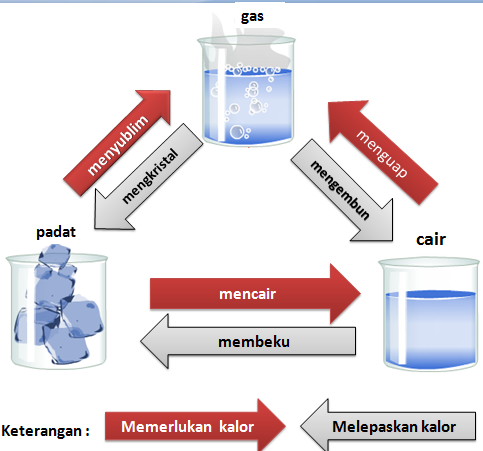 [Speaker Notes: Berikut merupakan perubahan wujud zat. Karena tadi ada tiga wujud gas yaitu gas cair dan padat. Disini dapat dilihat bentuk perubahan wujud gas beserta nama proses perubahannya. Dapat dilihat, proses dengan warna merah menandakan perubahan yang terjadi membutuhkan panas atau kalor, sementara proses dengan warna putih akan melepaskan kalor. Sebagai contoh : Es mencair menjadi cairan membuthkan panas, sedangkan cairan akan melepaskan panas atau energi ke lingkungan untuk bisa menjadi es.

Demikian materi kita hari]